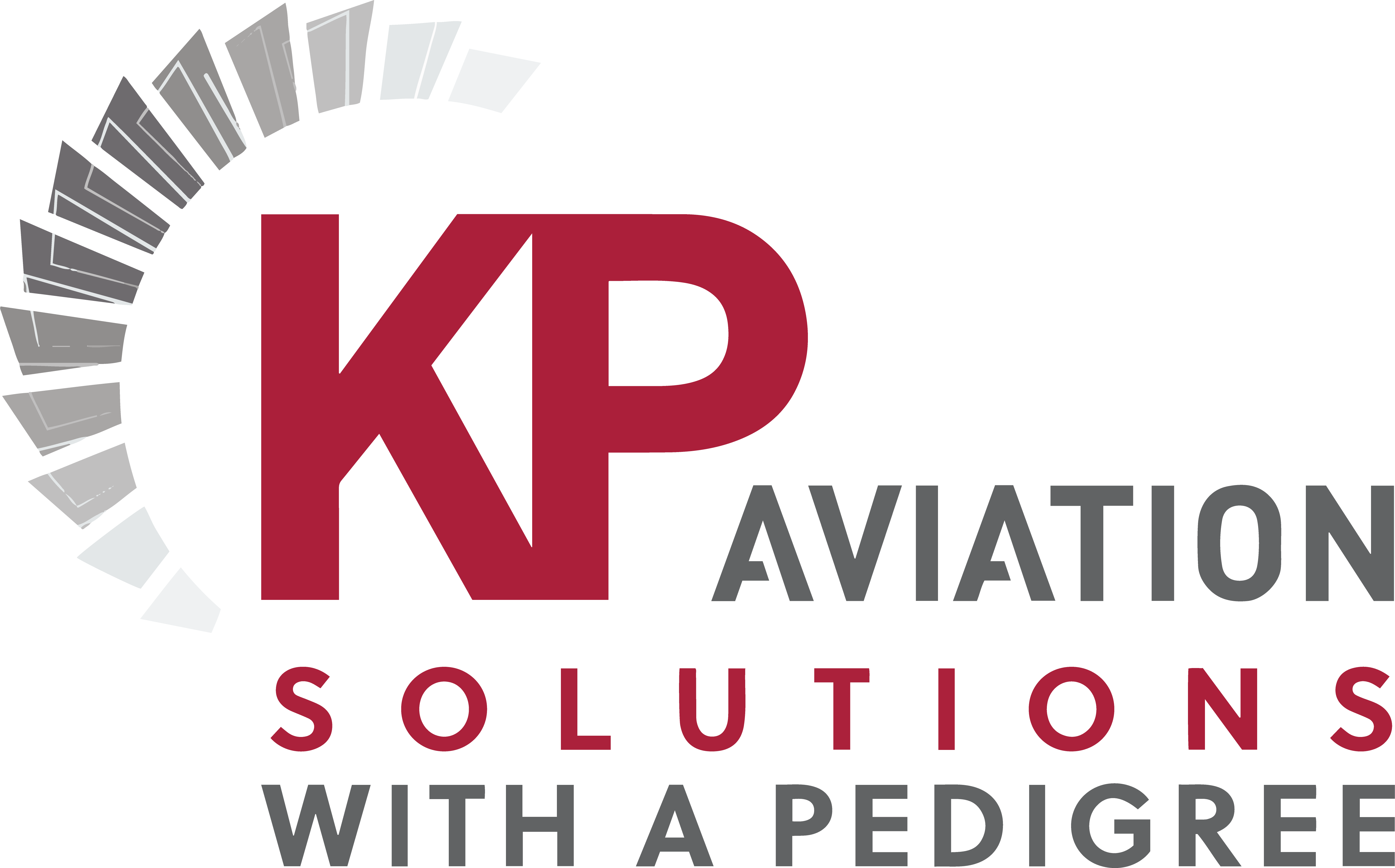 RH MAIN LANDING GEAR
PN: 161A1100-40
SN: MAL02772Y1366
Technical Data
The data contained in this document is proprietary to KP Aviation. LLC and  is disclosed in confidence. Therefore, any data contained within should not be used, disclosed to third parties or reproduced without the express written consent of KP-Aviation.
RH MLG Summary Information
Last Operator: K-Mile
RH Main Gear PN: 161A1100-40
RH Main Gear SN: MAL02772Y1366
RH Main Gear Total Time: 49161
RH Main Gear Total Cycles: 32614
RH MLG Time Since Overhaul: 0
RH MLG Cycles Since Overhaul: 0
Current or Last Aircraft Model: B737-800(F)
Current or Last Aircraft MSN: 29930
Next Overhaul Date: Oct2033
Date: 12Dec2023
NON-INCIDENT/ACCIDENT STATEMENT
LLP STATUS
LAST SHOP VISIT OVERHAUL RECORDS
REMOVAL TAGS
MLG RH LLP BTB DOCS.: https://kpaviation.egnyte.com/fl/APRRIgSiTx

MLG RH SHOP VISIT RECORDS.: https://kpaviation.egnyte.com/fl/X6bE3v9wJj
ADDITIONAL RECORDS LINK